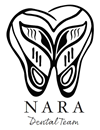 What’s that smell?
Importance of routine oral hygiene care
By: Sally Wiedeman, EPDH, MBA
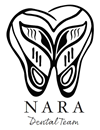 plaque
Soft sticky film that builds up on teeth
Contains millions of bacteria
Can cause decay or gum disease if left untreated
Requires proper brushing and flossing to remove
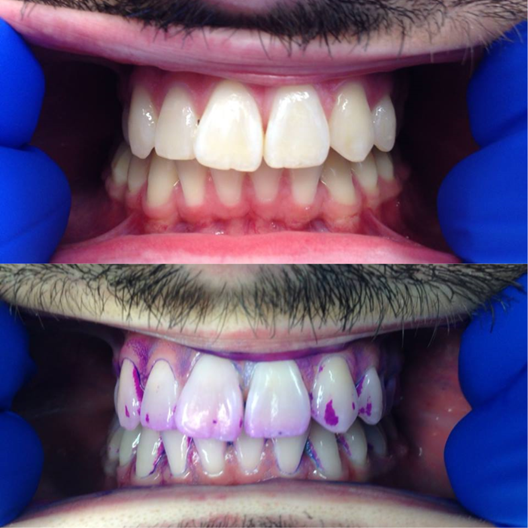 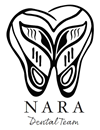 Calculus or tartAr
Form of hardened dental plaque
Cannot be removed with brushing or flossing, requires the use of dental instruments
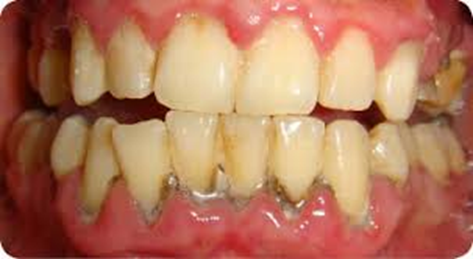 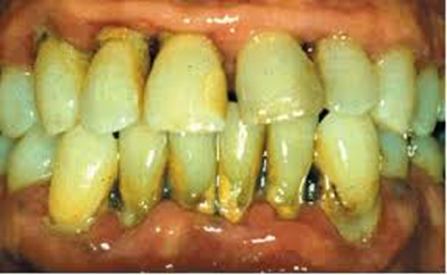 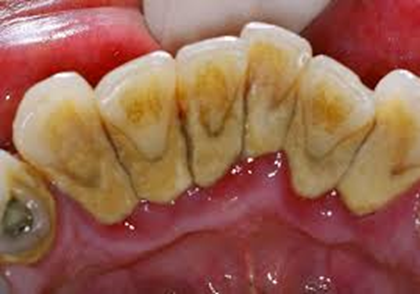 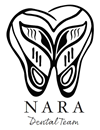 What happens when plaque and calculus are left on the teeth?
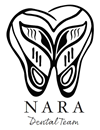 Gingivitis
Inflammation of the gums
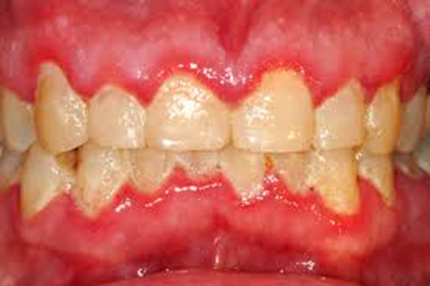 SEVERE
MILD
MODERATE
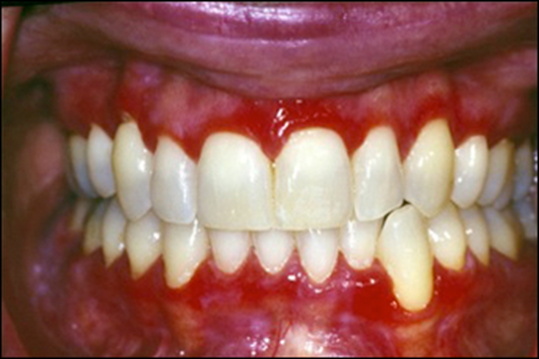 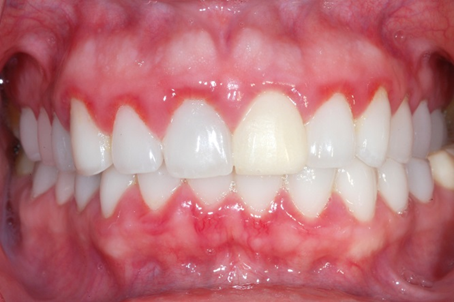 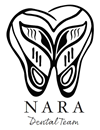 Recession
Gums move away from the crowns of the tooth and expose root of the tooth 
more susceptible to decay and sensitivity
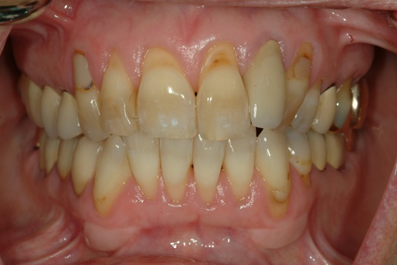 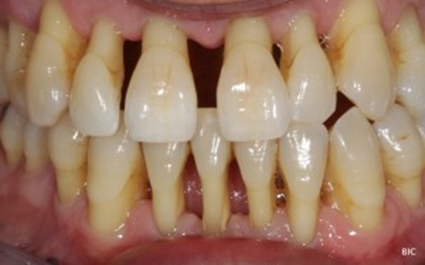 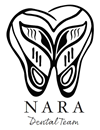 Periodontal or Gum Disease
Infection in the gums
causes bleeding
swelling 
bone loss
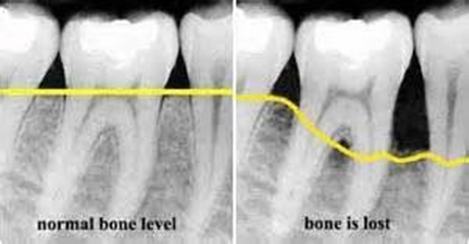 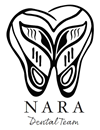 Periodontal or Gum Disease
Untreated can lead to other systemic problems
Many people don't know they have gum disease. This is why it is important to see your dental team regularly for cleanings and checkups
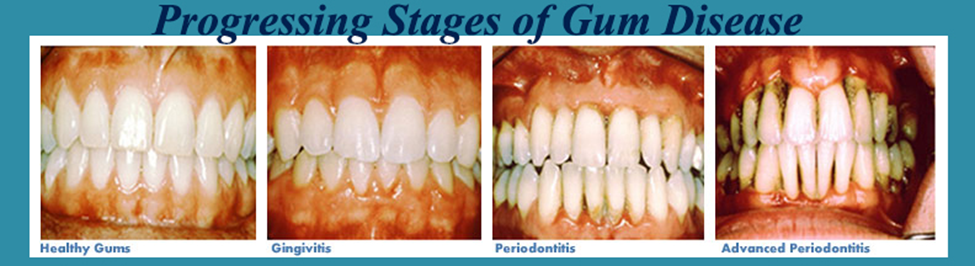 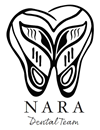 Oral systemic link
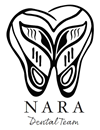 Oral systemic link
Atherosclerosis
High levels of bacteria in the mouth can lead to clogged carotid arteries and stroke
Heart disease
2 times more like to develop heart disease and arterial narrowing
Plaque and bacteria enter the bloodstream through the gums
Respiratory problems
Bacteria from periodontal disease travels through the bloodstream to the lungs which can aggravate the respiratory system
Diabetes
95% of US adults with diabetes have periodontal disease
1/3 have advanced periodontal disease that has lead to tooth loss
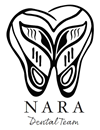 What does these mean for patients
Routine dental exams and cleanings can prevent or significantly reduce bacterial infections that cause these problems
Improves oral health
Reduce or eliminate oral pain
Reduce the need for extractions
Reduce risk of heart attack, stroke and cancer

Opportunity to educate patients on oral hygiene
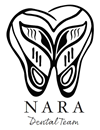 QUESTIONS?
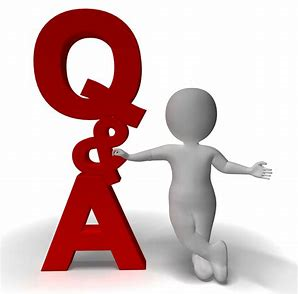